Chào mừng quý thầy cô và các bạn học sinh về dự  môn âm nhạc
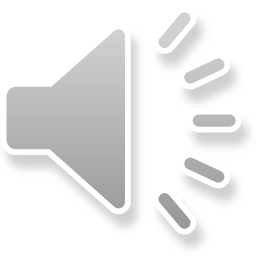 Các bức tranh sau em liên tưởng bài hát nào đã học, tác giả bài hát đó
1. KHỞI ĐỘNG
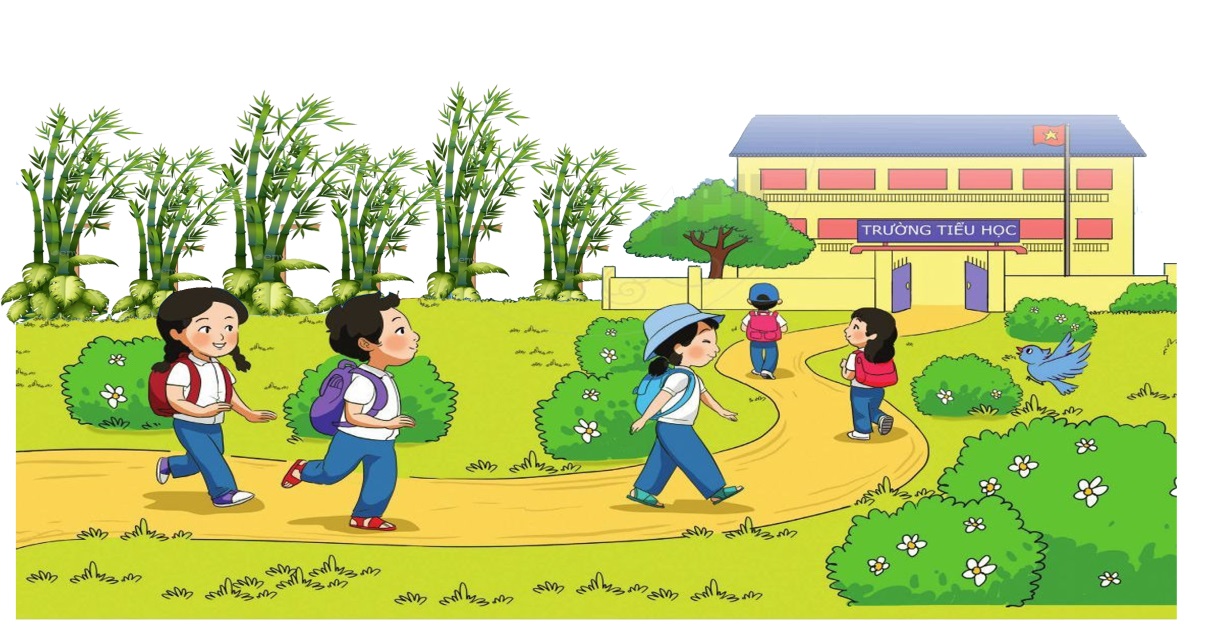 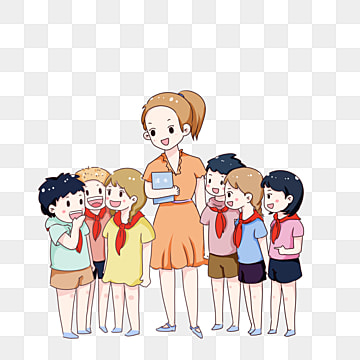 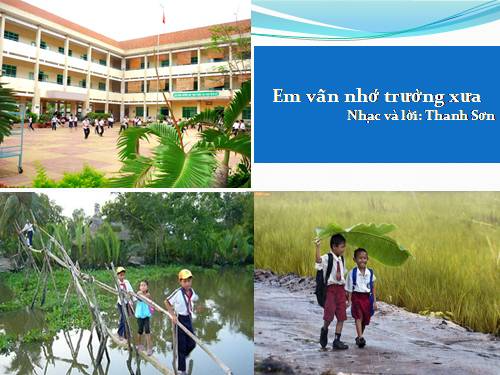 Lớp hát lại bài hát Em vẫn nhớ trường xưa để khởi động giọng (KTBC)
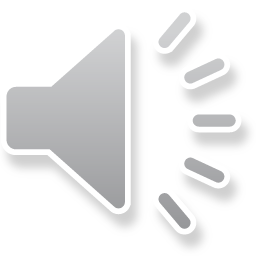 TIẾT 26
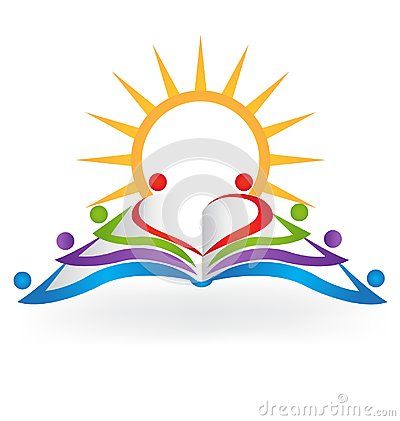 CHỦ ĐỀ
Ôn tập bài hát: Em vẫn nhớ trường xưa
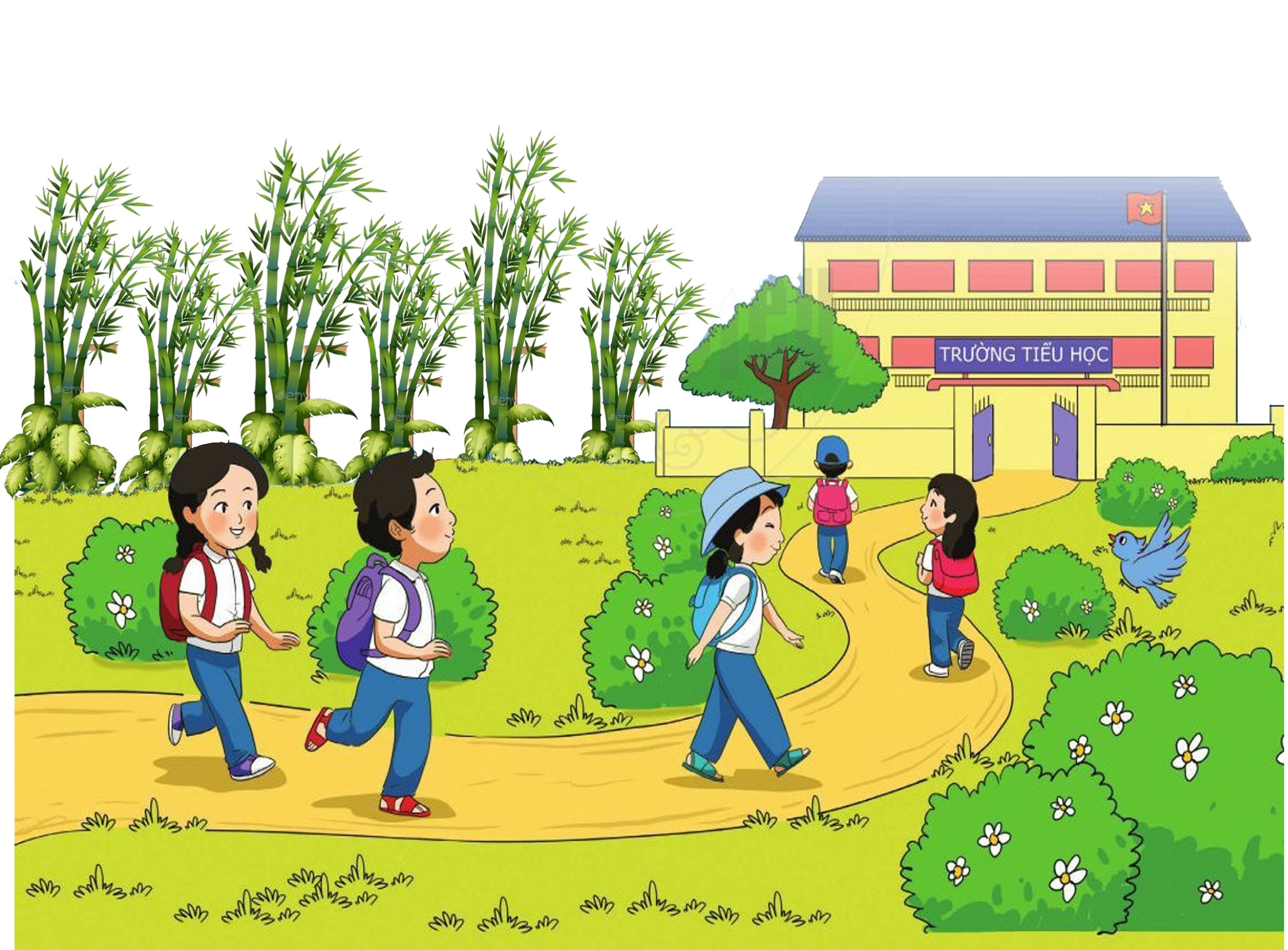 Nhạc cụ tiết tấu: Hòa tấu 2 nhạc cụ gõ đệm cho bài hát
MÁI TRƯỜNG MẾN YÊU
NỘI DUNG 1 Ôn tập bài hát: Em vẫn nhớ trường xưa
HĐ: THỰC HÀNH-LUYỆN TẬP
Hát nhẩm theo giai điệu 1 lần sau đó hát với các hình thưc
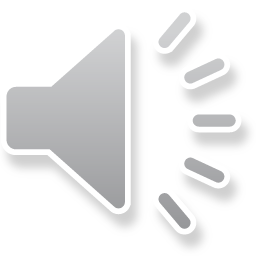 Hát đối đáp-đồng ca
NHÓM 1:
Trường Làng em…yên lành
NHÓM 2:
Nhịp cầu tre…êm đềm
NHÓM 1:
Tình quê hương…đến trường
NHÓM 2:
Thầy cô…yêu gia đình
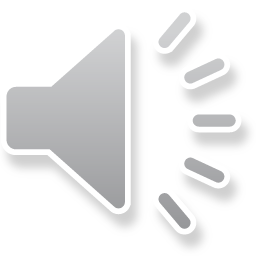 Tre xanh kia…nhớ trường xưa
CẢ LỚP:
Hát gõ đệm 2 âm sắc
Gõ đệm thệm theo phách bằng nhạc cụ Thanh phách
ĐOẠN 1
ĐOẠN 2
Dãy 1 Gõ đệm theo phách bằng nhạc cụ thanh phách. Dãy 2 gõ đêm theo nhịp bằng nhạc cụ SongLoan
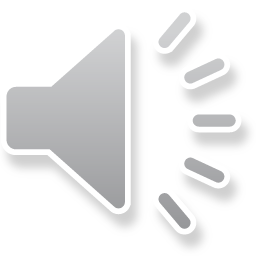 Hát vận động phụ họa
HS nêu cảm nhận về tính chất âm nhạc, nội dung bài hát, thái độ về chủ đề “Mái trường mến yêu”.
HD HS tập đọc chậm tiết tấu sau đó tập thanh phách vào  tiết tấu
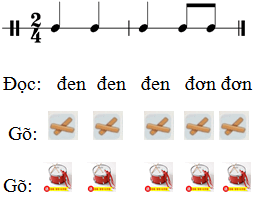 Nhạc cụ tiết tấu
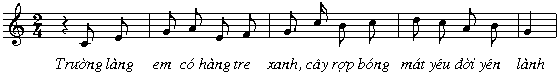 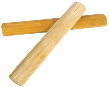 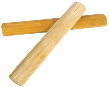 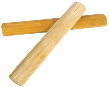 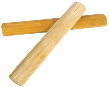 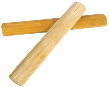 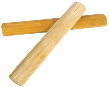 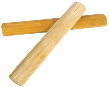 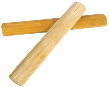 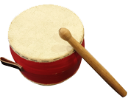 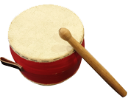 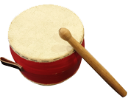 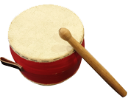 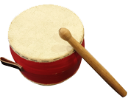 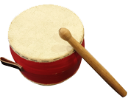 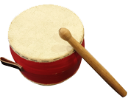 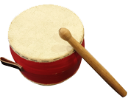 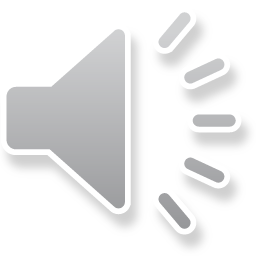 Ứng dụng vào bài
HĐ: THỰC HÀNH-LUYỆN TẬP
TỔ 2
TỔ 1
Hát gõ theo âm hình tiết tấu bằng trống con
Hát gõ theo âm hình tiết tấu bằng thanh phách
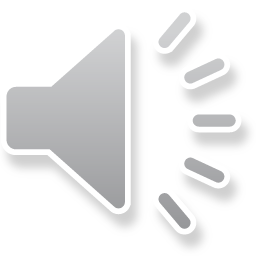 - Củng cố, dặn dò, nêu giáo dục
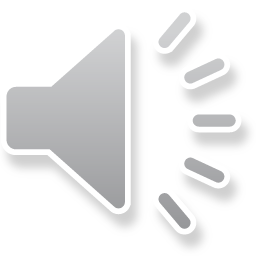